স্বাগতম
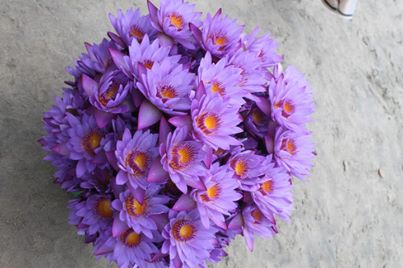 শিক্ষক পরিচিতি
‡gvt †gvqv‡¾g †nv‡mb
mnKvix wkÿK (mvgvwRK weÁvb)
wiwP D”P we`¨vjq
nweMÄ m`i, nweMÄ| 
‡gvevBj bs-01729 841068
পাঠপরিচিতি
শ্রেণীঃ নবম
শিক্ষার্থী সংখ্যাঃ৮০
সময়ঃ৪৫ মিনিট
বিষয়ঃ পৌরনীতি ও নাগরিকতা 
অধ্যায়ঃ ৭ম
শিখন ফল
এ পাঠের শেষে শিক্ষার্থিরাঃ-
১।রাজনৈতিক দলের ধারনা সংজ্ঞায়িত করতে পারবে।
২।গণতন্ত্রের বিকাশে রাজনৈতিক দলের ভূমিকা বিশ্লেষণ করতে পারবে।
৩।বাংলাদেশের প্রধান প্রধান রাজনৈতিক দলের বর্ণনা দিতে 
পারবে।
পাঠ পরিকল্পনা
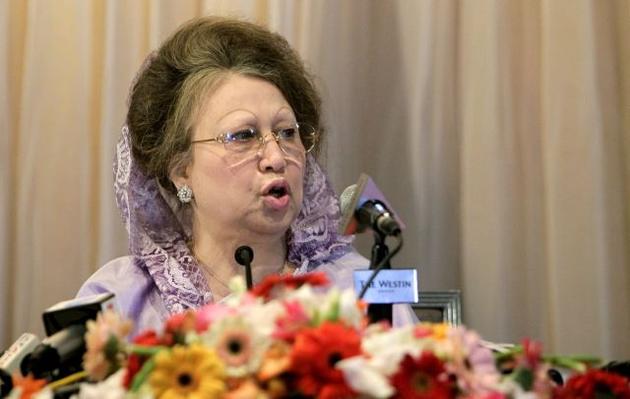 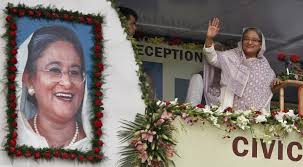 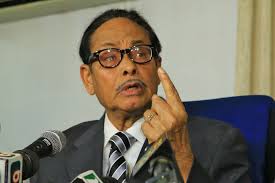 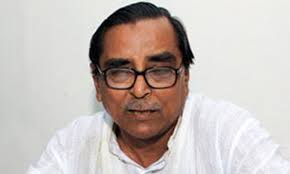 রাজনৈতিক 
দল
নির্দিষ্ট                    

       জনগোষ্ঠি
এএএএএ
একই আদর্শ
একই  কর্মসুচি
রাষ্টীয়      সমস্যা     সমাধান
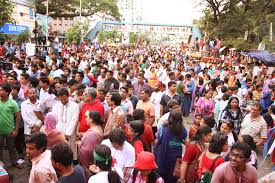 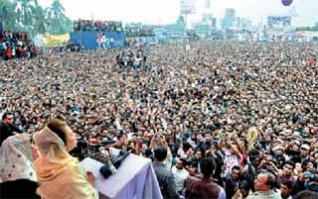 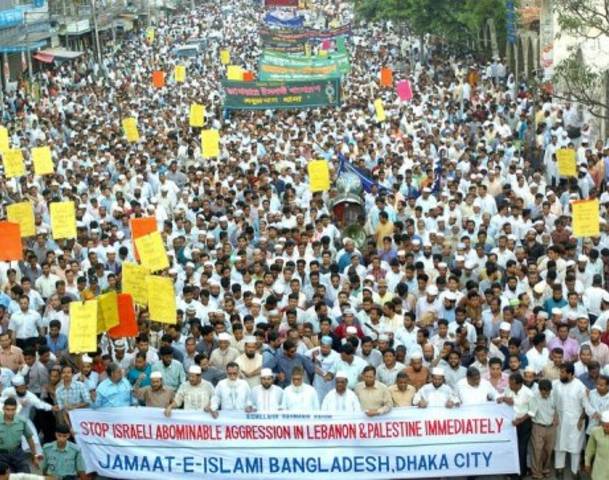 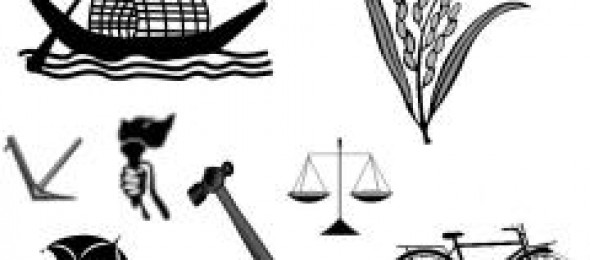 কর্ম পত্র ঃ  বাংলাদেশের প্রধান প্রধান রাজনৈতিক দল সম্পর্কে লিখঃ-
দলের নাম--       -প্রতিষ্ঠাতার নাম--       প্রতিষ্ঠার সাল          বর্তমান সভাপতির নাম
আওয়ামী লীগ 
 শেখ  মুজিবুররহমান
১৯৪৯ সাল
জাতীয় পার্টি এইচএমএরশাদ১৯৮৬সাল
বি এন পিলেঃজেঃজিয়াউর রহমান,১৯৭৮ সাল,
জামায়াতে ইসলামী১৯৪১সাল,১৯৭৯সাল
আবুল আলা মওদুদী
সিপিবিকমরেড মনি সিংহ
ওয়ার্কার্স পার্টি১৯৮০সাল
                রাশেদ খান মেনন
জাসদ১৯৭২সাল
মমম
মূল্যায়ন
গণতন্ত্রে দলের ভূমিকা
গঠনমূলক বিরোধিতা
যোগ্যনেতার
  উচ্চপদে
উন্নীতকরণ
নিয়মতান্ত্রিক
   উপায়ে
সরকার গঠন
কর্মিদের রাজনৈতিক শিক্ষা দান
১।রাজনৈতিক দলের প্রধান কাজ কোনটি?
২।নেতৃত্তের গুনাবলী কি কি ব্যাখ্যা কর?
৩।গণতন্ত্রে সরকার ও বিরোধীদলের ভূমিকা তুলনামূলক বর্ণনা কর।
৪।প্রধান প্রধান রাজনৈতিক দলের ভূমিকা উল্লেখ কর।
বাড়ীর কাজ ঃ
আধুনিক গণতান্ত্রিক শাসনব্যবস্তা মূলতরাজনৈতিক দলেরই শাসন।জনগনের ভোটের মাধ্যমে গঠিত সরকার হচ্ছে গণতান্ত্রিক সরকার।
১।বাংলাদেশের বর্তমান প্রধানমন্ত্রীর নাম কি লিখ?
২।বিরোধি দলের ভূমিকা উল্লেখ কর?
৩।আধুনিক গণতন্ত্র ও বাংলাদেশের গণতন্ত্রের তুলনামূলক আলোচনা কর।
৪।গণতন্ত্রে সরকার গঠনে নির্বাচনের বিকল্প নেই-আলোচনা
কর।
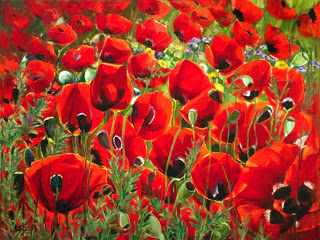 ধন্যবাদ